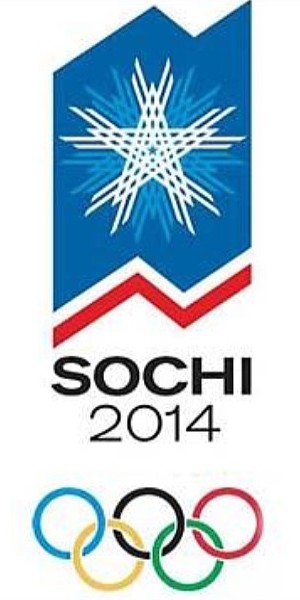 7 – 23 февраля 2014г. в России будут проходить ХХII Олимпийские игры.
Олимпийские игры пройдут 
в г. Сочи
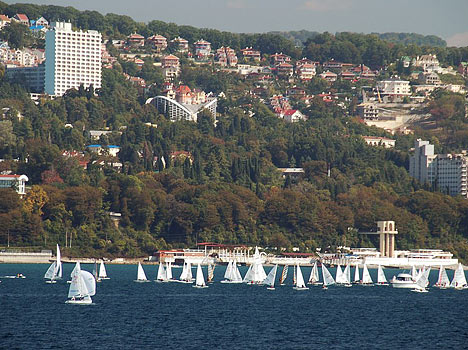 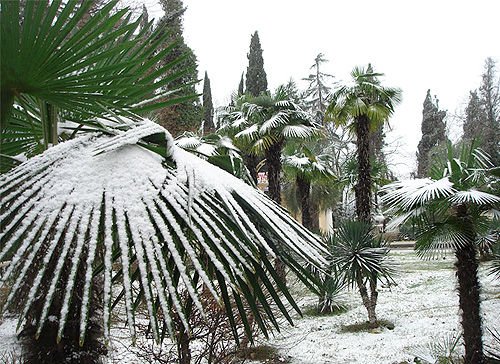 Символы олимпиады
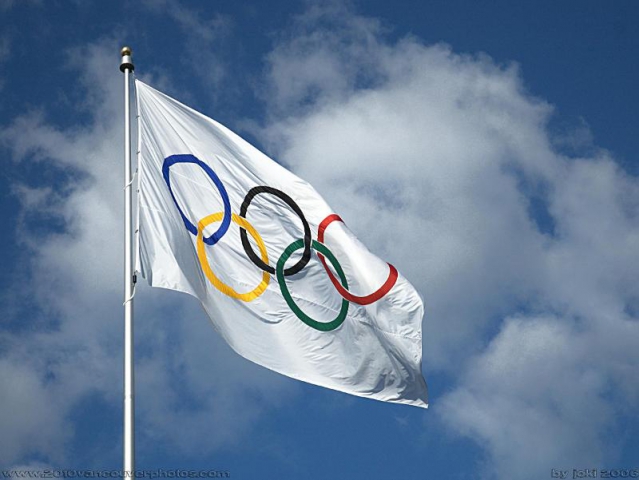 Флаг
Эмблема
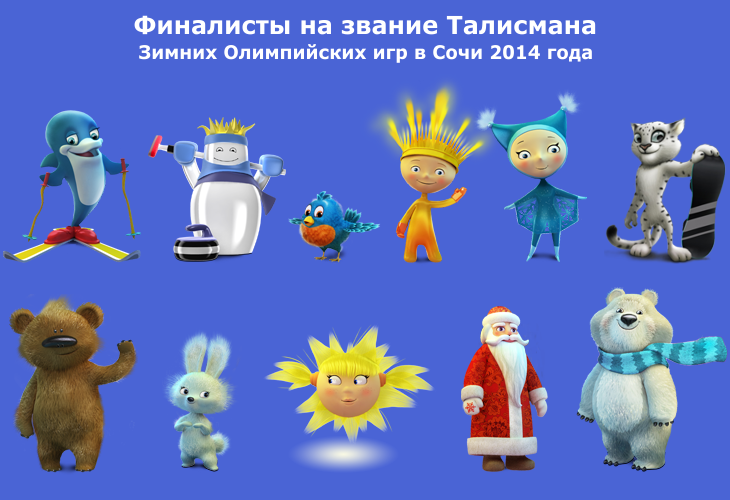 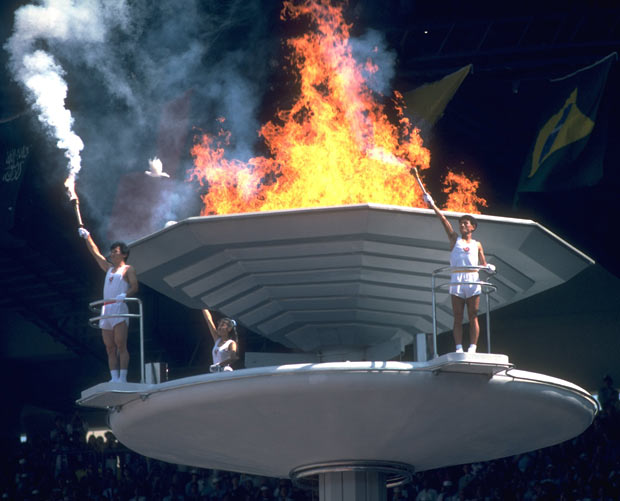 Олимпийский огонь
Талисманы
Символами также являются:
Олимпийский гимн;
Олимпийский салют (приветствие – спортсмены, приветствуя друг друга поднимают вверх правую руку);
Банкноты и монеты (деньги).
Соревнования будут проходить по 15 видам спорта:
Биатлон
Бобслей
Горнолыжный спорт
Кёрлинг
Конькобежный спорт
Лыжное двоеборье
Лыжные гонки


Прыжки с трамплина
Санный спорт
Скелетон
Сноубординг
Фигурное катание 
Фристайл
Хоккей
Шорт-трек
В Олимпиаде будет разыграно 
98 комплектов наград – 
медалей
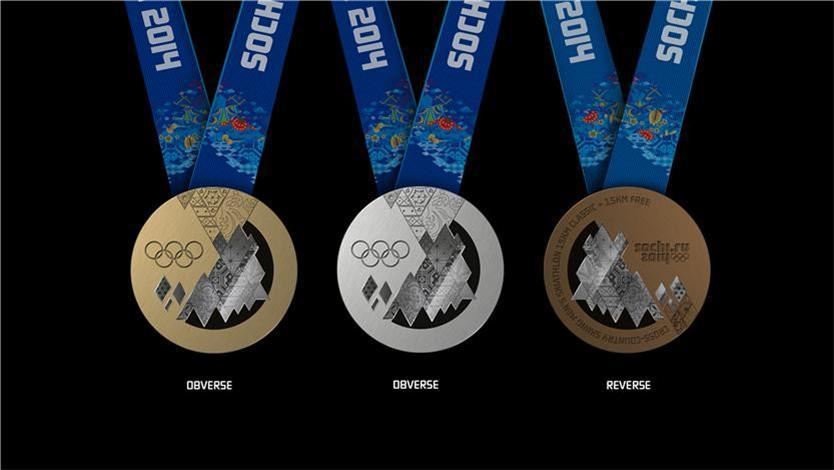 золото
серебро
бронза
Викторина «Зимние виды спорта»
Правила поведения на викторине:
Быть внимательными
Быть активными
Быть доброжелательными
Не ругаться
Не обижаться
Команда «Хоккеисты»:
Сережа
Вика
Юля
Эдик 
Рома
Артем 
Игорь 
Миша
Кристина
Команда «Фигуристы»:
Катя
Коля
Лиза 
Вова
Маша 

Андрей 
Слава 
Данил 
Саша
Девизы команд:
«Мы ребята – хоккеисты любим клюшками махать и своим соперникам шайбы забивать!»

 «Мы ребята – фигуристы любим прыгать, танцевать, олимпийские медали мы хотели б получать!»
I тур – Вопрос-ответ
1. Какие зимние виды спорта вы знаете? (перечислить)
2. Что будет проходить с 7 по 23 февраля в России?
3. В каком городе будут проходить Олимпийские игры?
4. Сколько видов спорта участвует в Олимпиаде?
5. Назовите символы Олимпиады.
II тур – Видео-вопросы
1. Назвать виды спорта по картинкам:
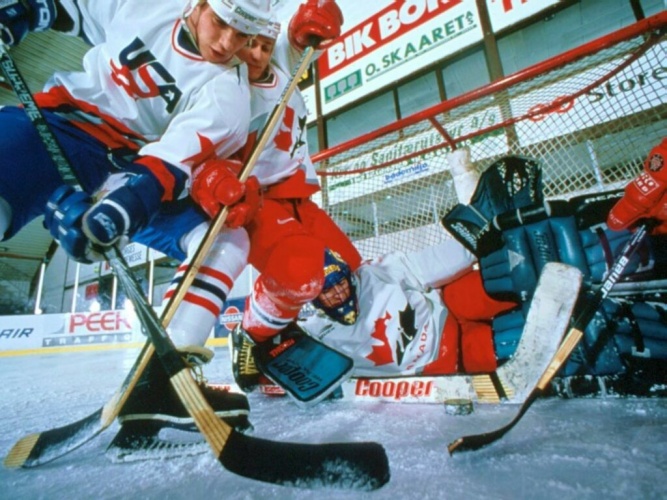 Назвать спортивный инвентарь по картинкам.
III тур – Выбери правильный ответ
Сколько комплектов наград будет разыграно в Олимпиаде?

      А) 100                         Б) 98
      
      В) 50                           Г) 25
2. Какие награды разыгрываются на Олимпиаде?

А) конфеты                     Б) кубки

В) медали                       Г) цветы
3. Какие медали спортсмены получают за 1,2,3 места?

       1 место                        бронзовые
       2 место                        золотые
       3 место                        серебряные
IVтур – Угадай-ка!
Разгадать загадки о зимних видах спорта:

Все лето стояли,
Зимы ожидали,
Дождались поры –
Помчались с горы.
На ледяной площадке крик,К воротам рвется ученик.Кричат все: "Шайба! Клюшка! Бей!"Веселая игра ...
Дождались зимы друзья;По реке бегут, скользя.Лед срезают, как ножи,Выполняя виражи.
Ты этого спортсменаНазвать бы сразу мог!И лыжник он отменный,И меткий он стрелок!
Во дворе есть стадион,Только очень скользкий он.Чтобы там как ветер мчаться,На коньках учись кататься.
V тур – Самые сообразительные
1. Игра «Одень хоккеиста» (выбрать необходимый инвентарь и одежду для хоккеиста):
    Коньки, лыжи, перчатки, винтовка, платье, клюшка, санки, палки, ботинки, шайба, защитная форма.
2. Поставить буквы в словах на свое место.

Коькин,        дамьле,      йхоекк,     йшааб.
3. Найти спрятанные слова